Blood Brothers.
LO: To write, develop and perform our monologues.
Learning Outcomes.
By the end of the lesson you should be able to…

Recall what the purpose of a monologue is.

Describe how we should evaluate a performance.

Explain how you used your voice appropriately.
Monologues
A monologue is a speech that a character delivers to the audience that shows their thoughts and feelings.


Begin to write a monologue for one of the characters in the scene we did last week. It does not have to be the character that you played.
In pairs…
Listen to each others monologues… what could they improve on?

Practice with your partner and direct each other with advice.

Think about Voice. P P P P P
Perform and Evaluate
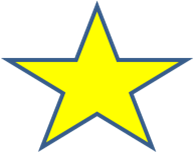 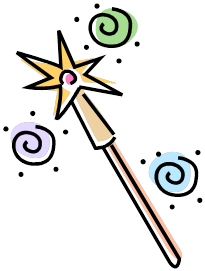 Theory Stuff…
Explorative Strategies.
Role Play
Monologue
Drama Medium.
Use of voice.
Use of spoken language

Elements of Drama. 
Pace, Pitch, Power
Pressure, Pause
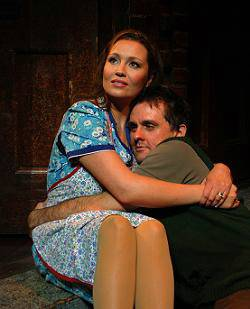 Independent Learning
Drama diaries up to date.

Finish your evaluations of one member of the group.